Приемы формирования функциональной грамотности школьников
Тельнова М.Н. – зам директора по УВР МКОУ «Шипицинская СОШ»
«Делай»
«Думай»
ПРИЁМ
«Ложная  альтернатива»
   Внимание  слушателя уводится в сторону с помощью альтернативы «или-или». Ни один из предлагаемых ответов не является верным.
ПРИЁМ
«ДА-НЕТ»
   Учитель загадывает предмет, понятие, литературного героя, историческую личность и т.д., дети пытаются найти ответ (Кто или что это?), задавая любые уточняющие вопросы, на которые можно ответить лишь ДА или НЕТ.
ПРИЁМ
«Добавь следующее»
 Ученик  называет термин, понятие, ключевое слово из определения, передает эстафету следующему. Принявший эстафету повторяет то, что произнес предыдущий выступающий, добавляет своё и передает следующему участнику.
ПРИЁМ
«Хорошо-плохо»
   Приём направлен на активизацию мыслительной деятельности обучающихся на уроке…
ПРИЁМ
«Хорошо-плохо»
   
        «+»                                        «-»
    Хорошо,                                                Плохо, 
когда идет дождь                         когда идёт дождь
 потому, что…….                            потому, что…….
ПРИЁМ
«Поиск информации»
   Задача учащихся –извлечь необходимую информацию из представленного текста.
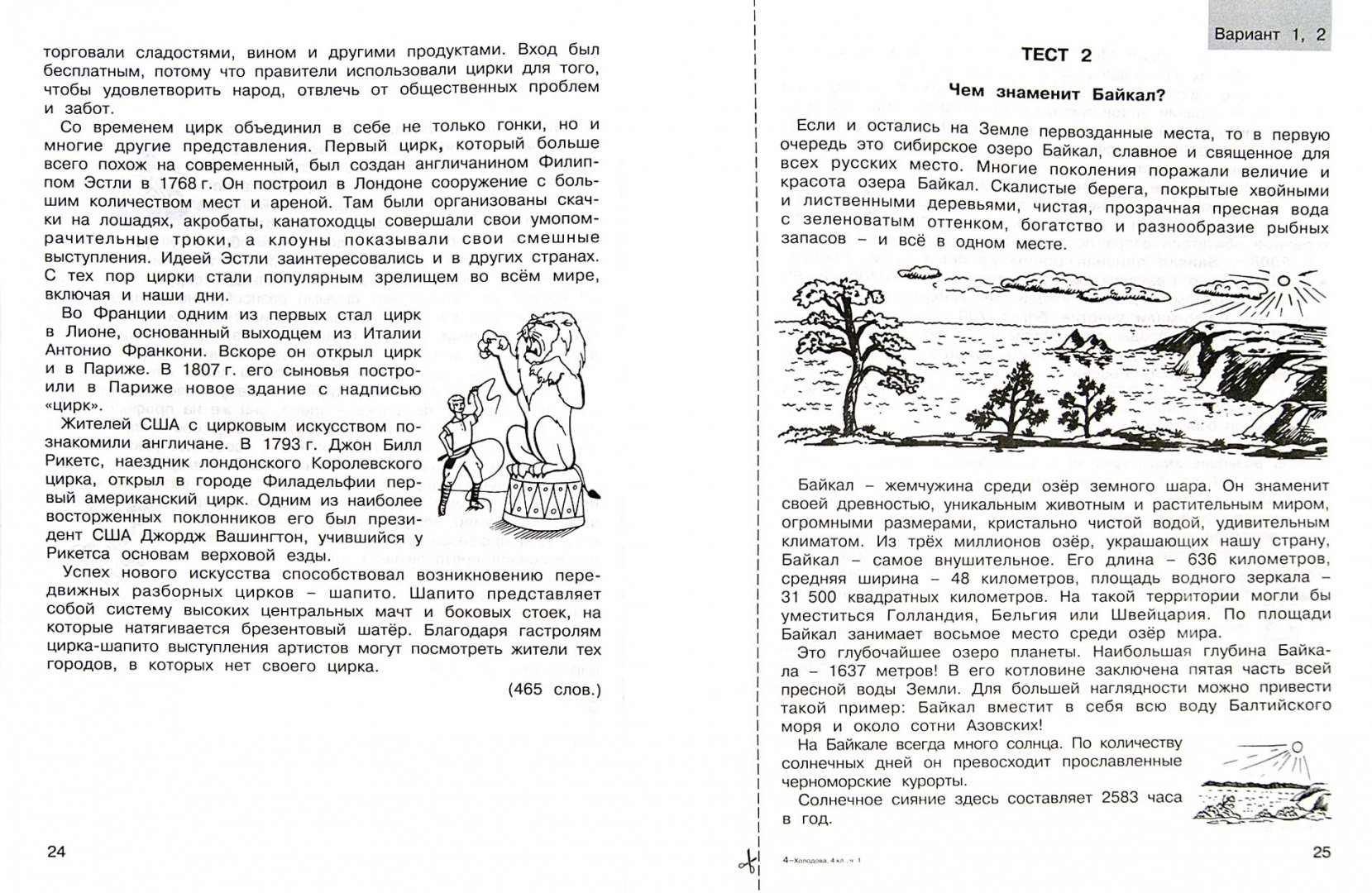 О чём говорят числа?
1637….     8…..                                             636…..    2583….           
                                               48 ….   3 млн…                                             1/5…
«Функциональная    грамотность»
«Делай»
«Думай»
Спасибо за внимание!